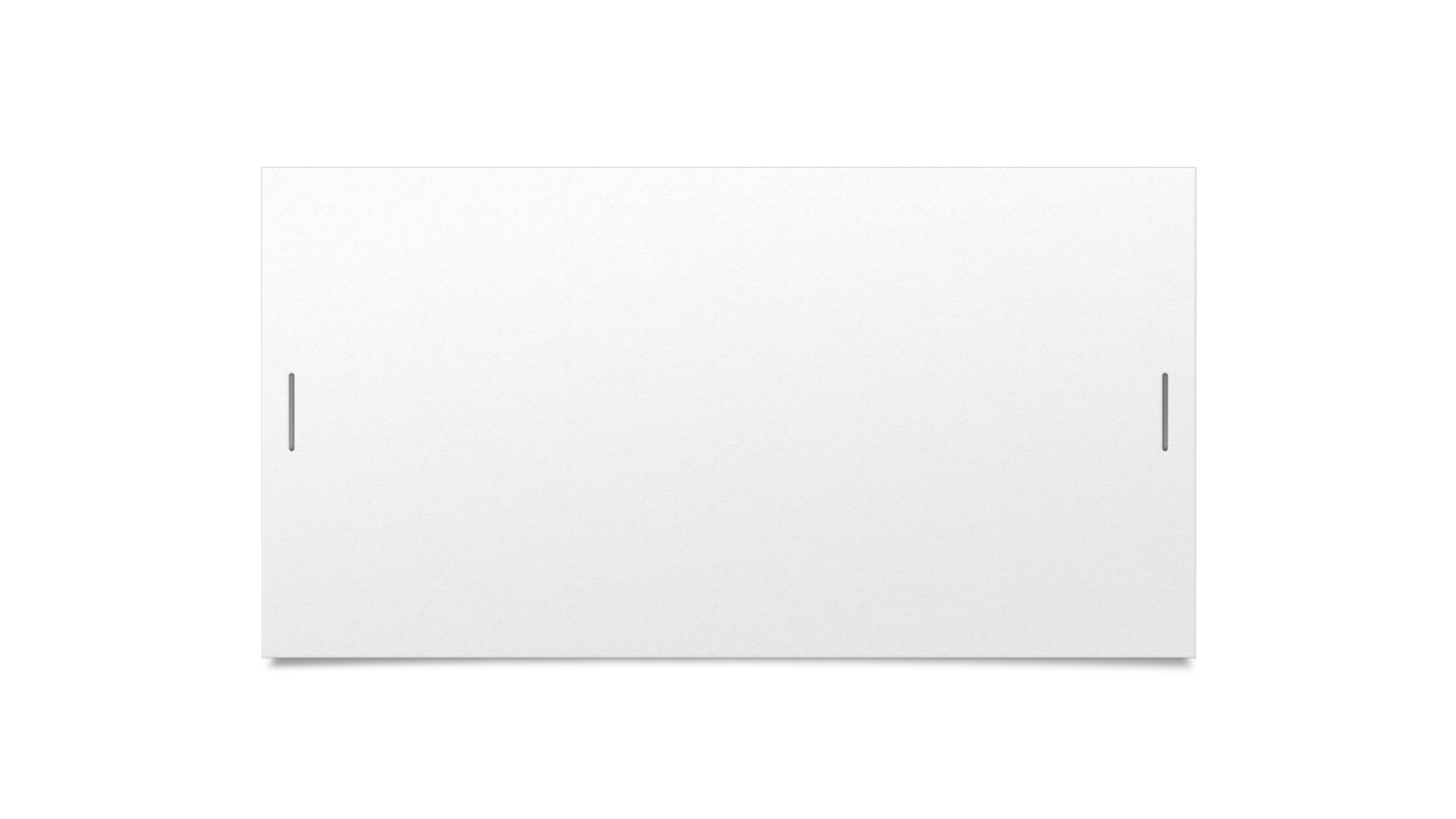 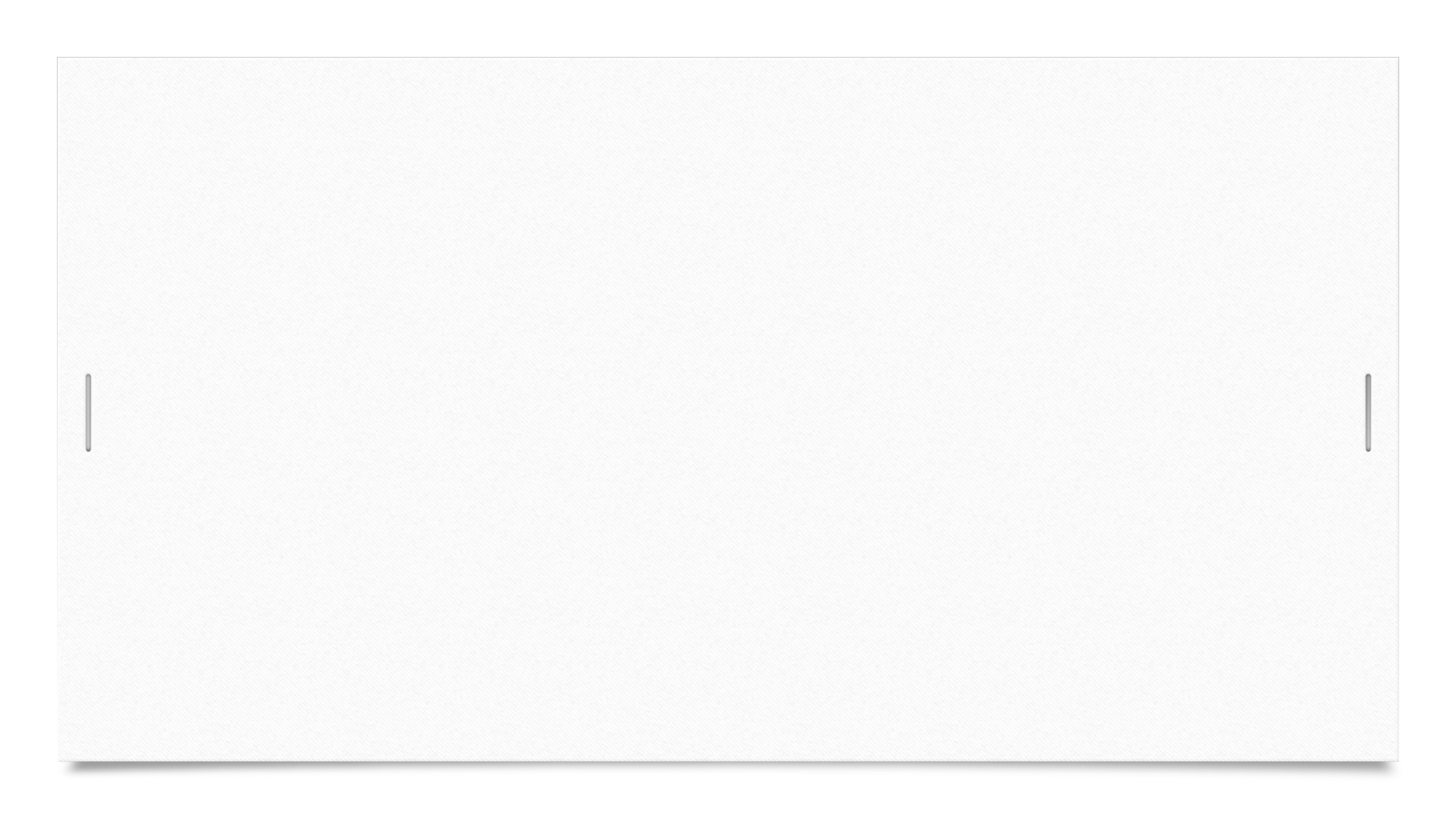 РОЗВИТОК ІНЖЕНЕРНОЇ СКЛАДОВОЇ STEM-ОСВІТИ: СУЧАСНІ ТЕНДЕНЦІЇВіталій Бойченко аспірант кафедри педагогіки
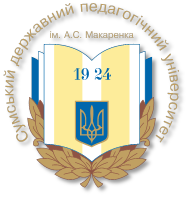 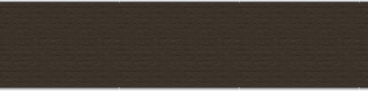 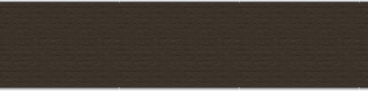 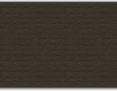 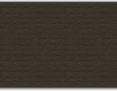 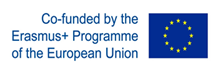 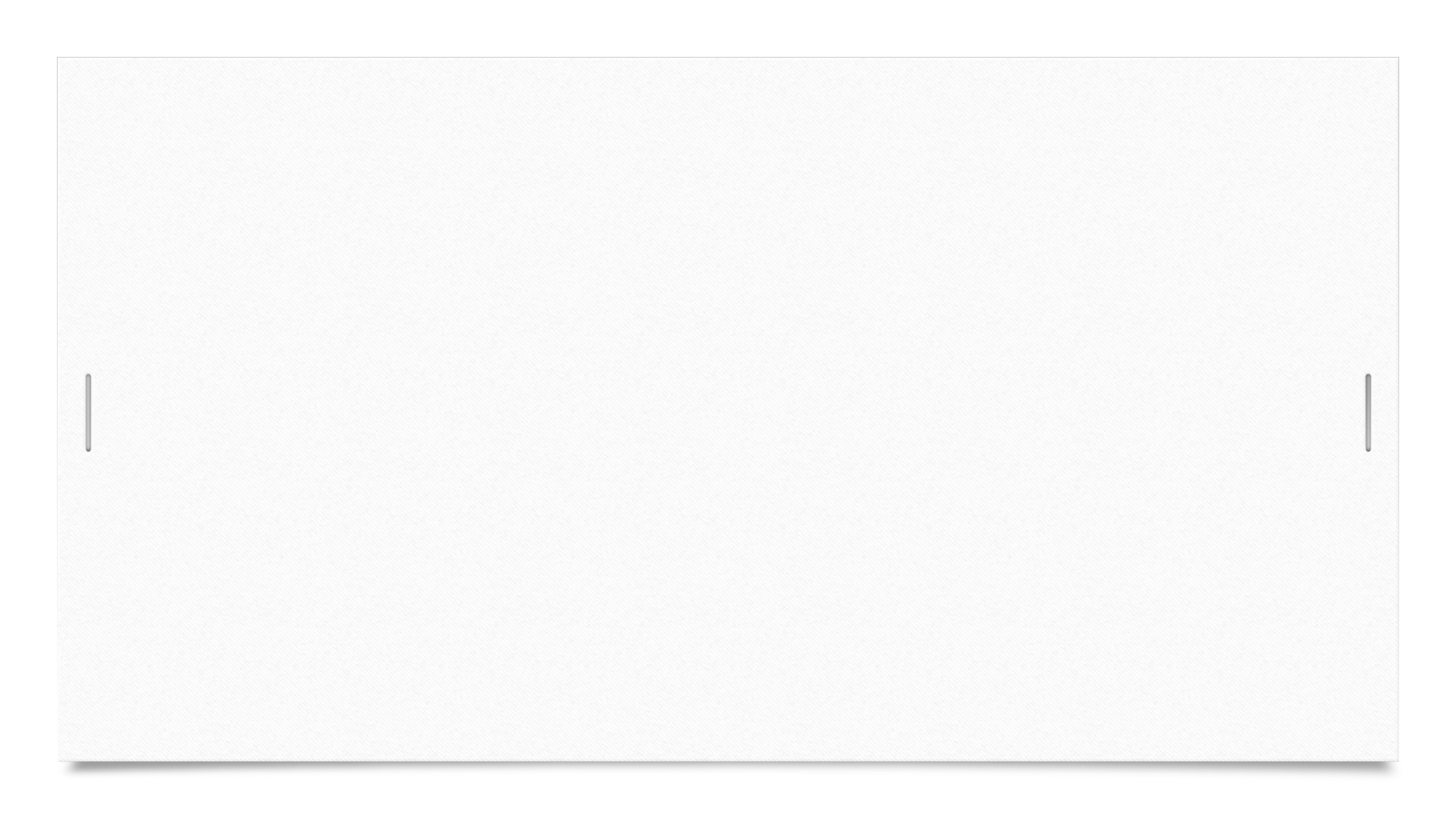 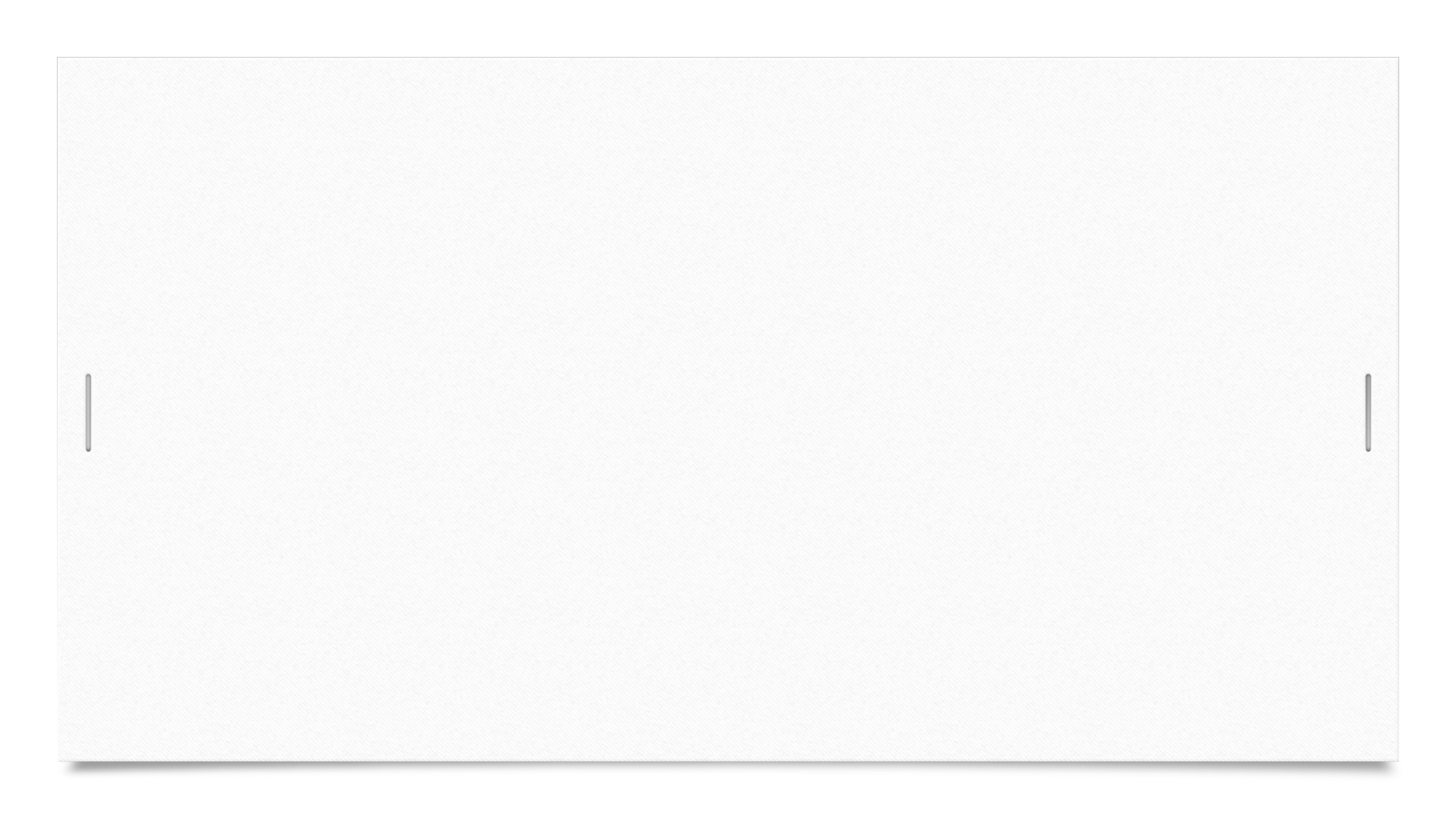 Зростання інтересу до інженерних наук
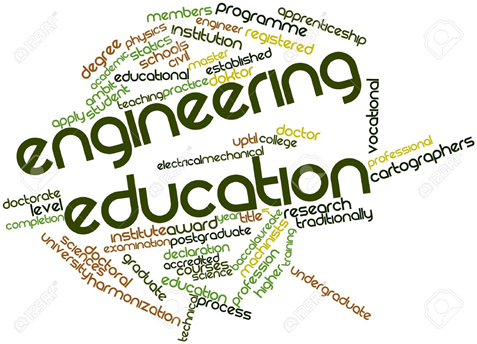 включення інженерних наук до курикулуму;
розроблення програм у сфері позашкільної освіти;
упровадження іспиту з інженерії та технологій;
збільшення федеральних інвестицій
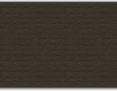 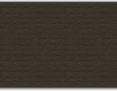 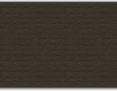 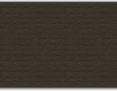 Кількість школярів, які вивчають інженерні науки
10 % школярів обирають для вивчення інженерні науки
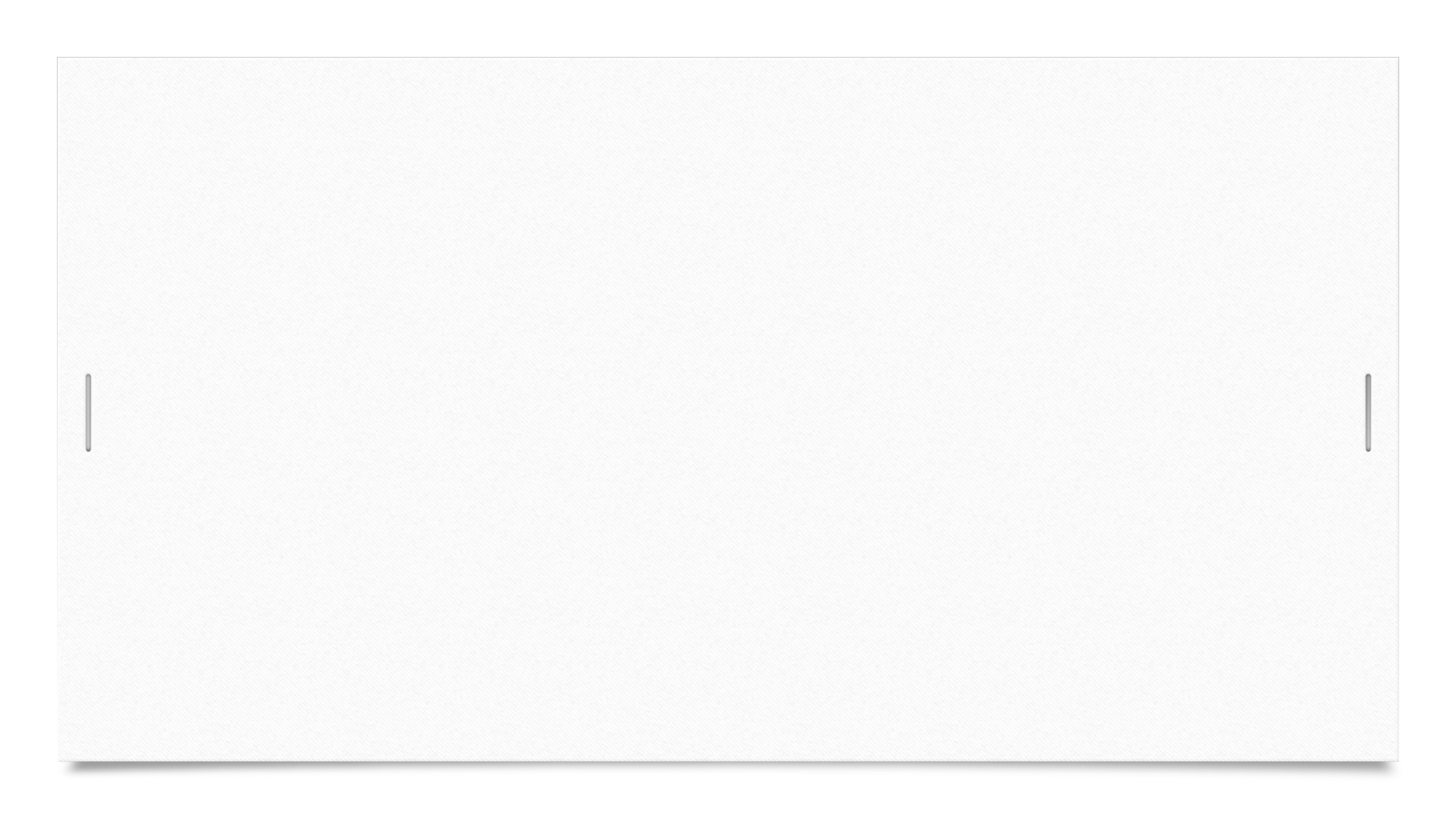 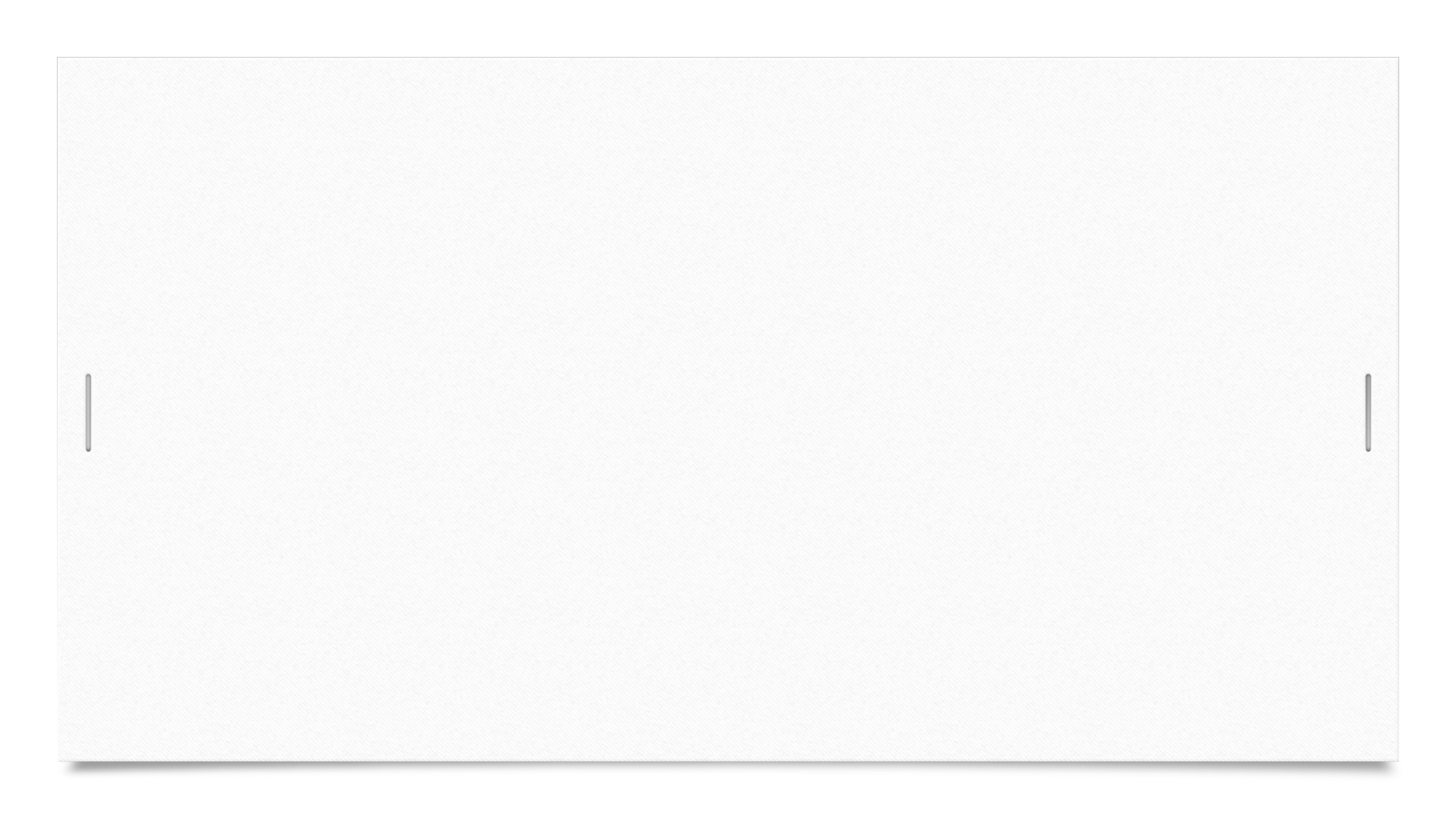 Інженерія
це конструювання та оптимізація матеріалів і технологій для задоволення потреб, визначених критеріями відповідно до заданих обмежень. Інженери використовують систематичні процеси, математичні інструменти та наукові знання для розробки, моделювання, аналізу й удосконалення рішень проблем
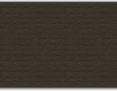 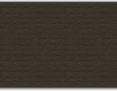 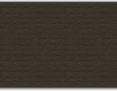 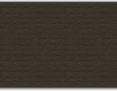 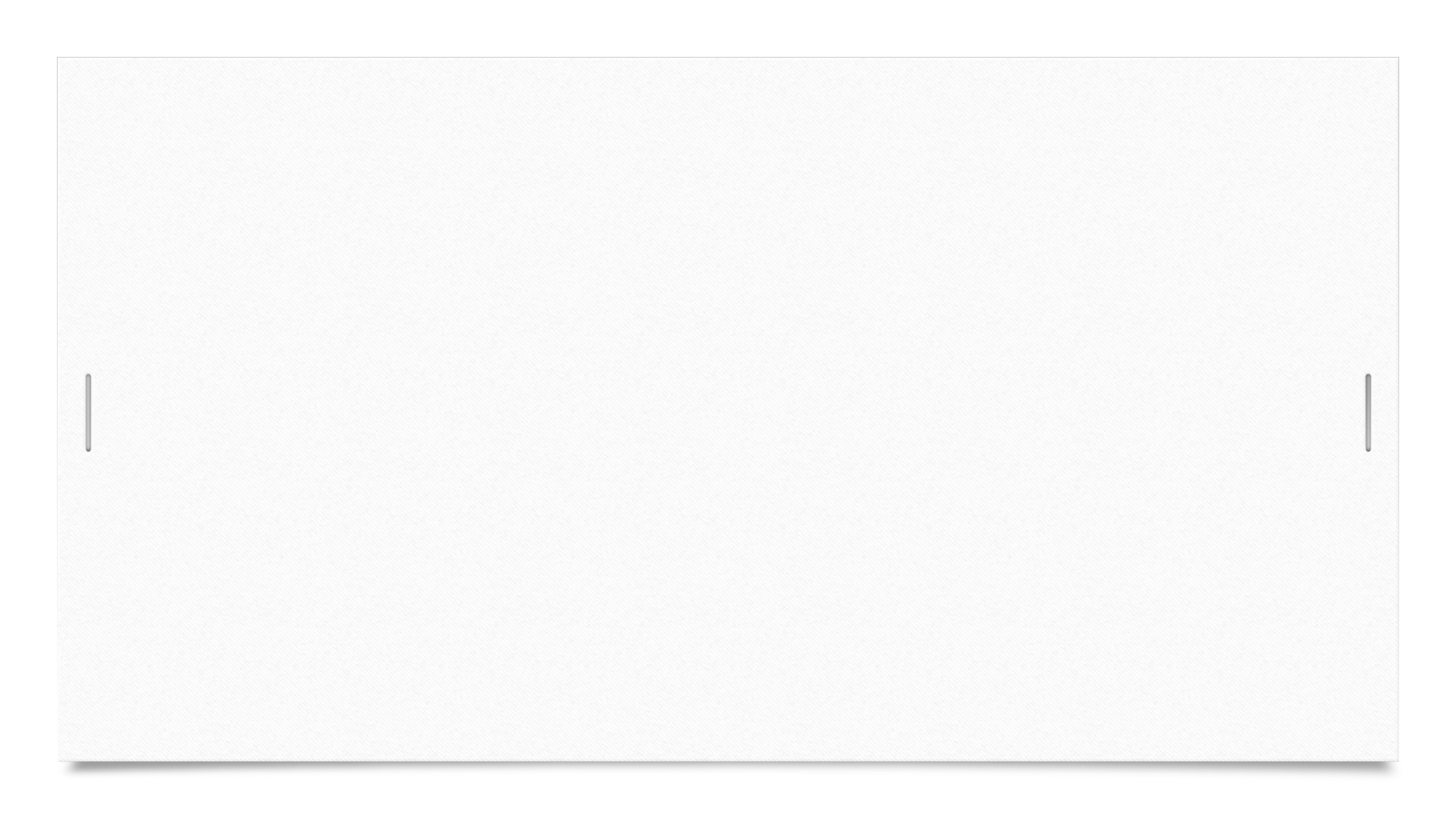 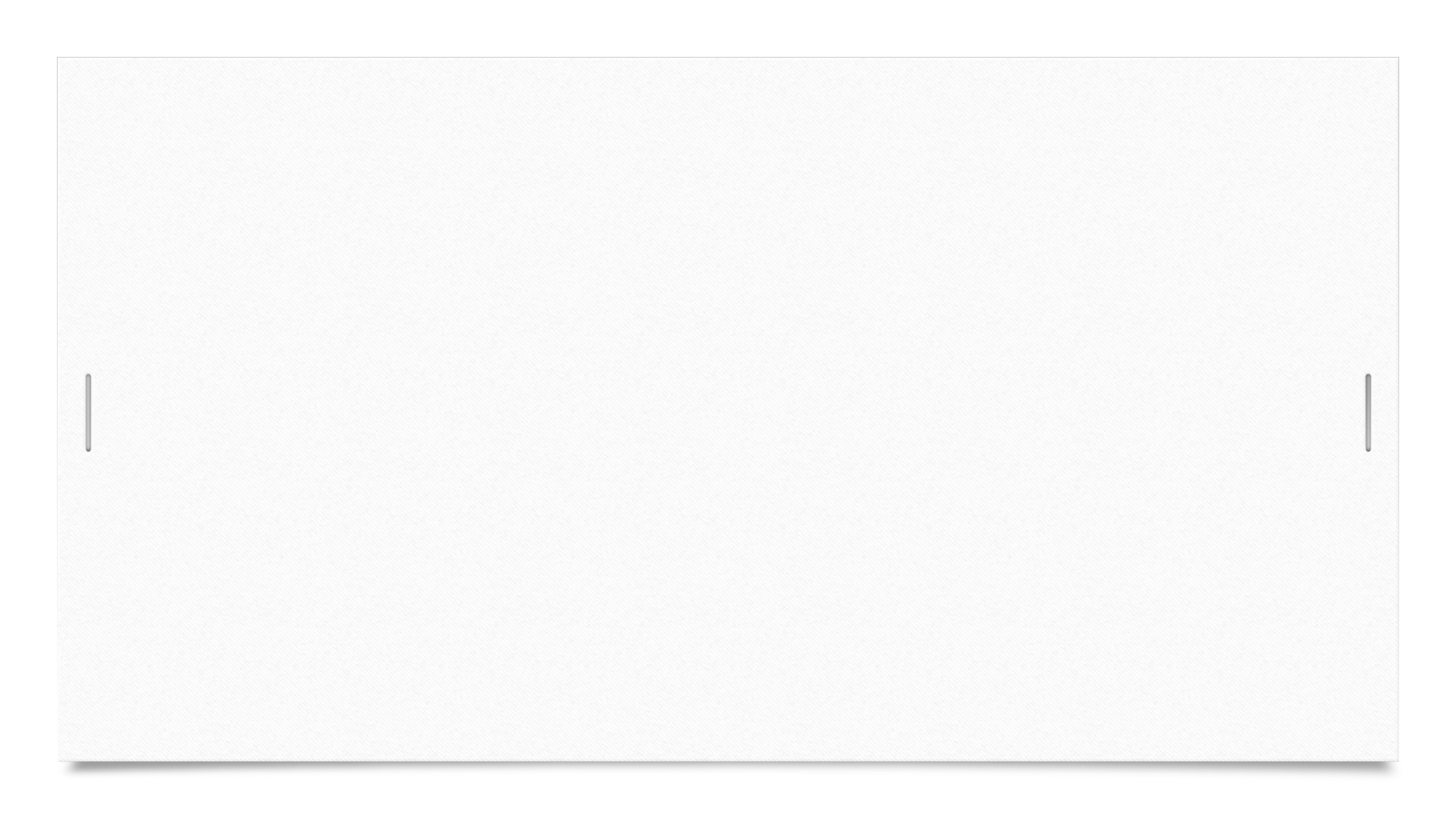 Процес інженерного проєктування
виявлення проблем, 
оцінка варіантів 
оптимізація рішень
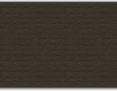 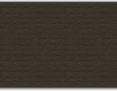 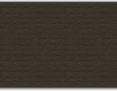 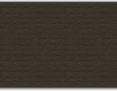 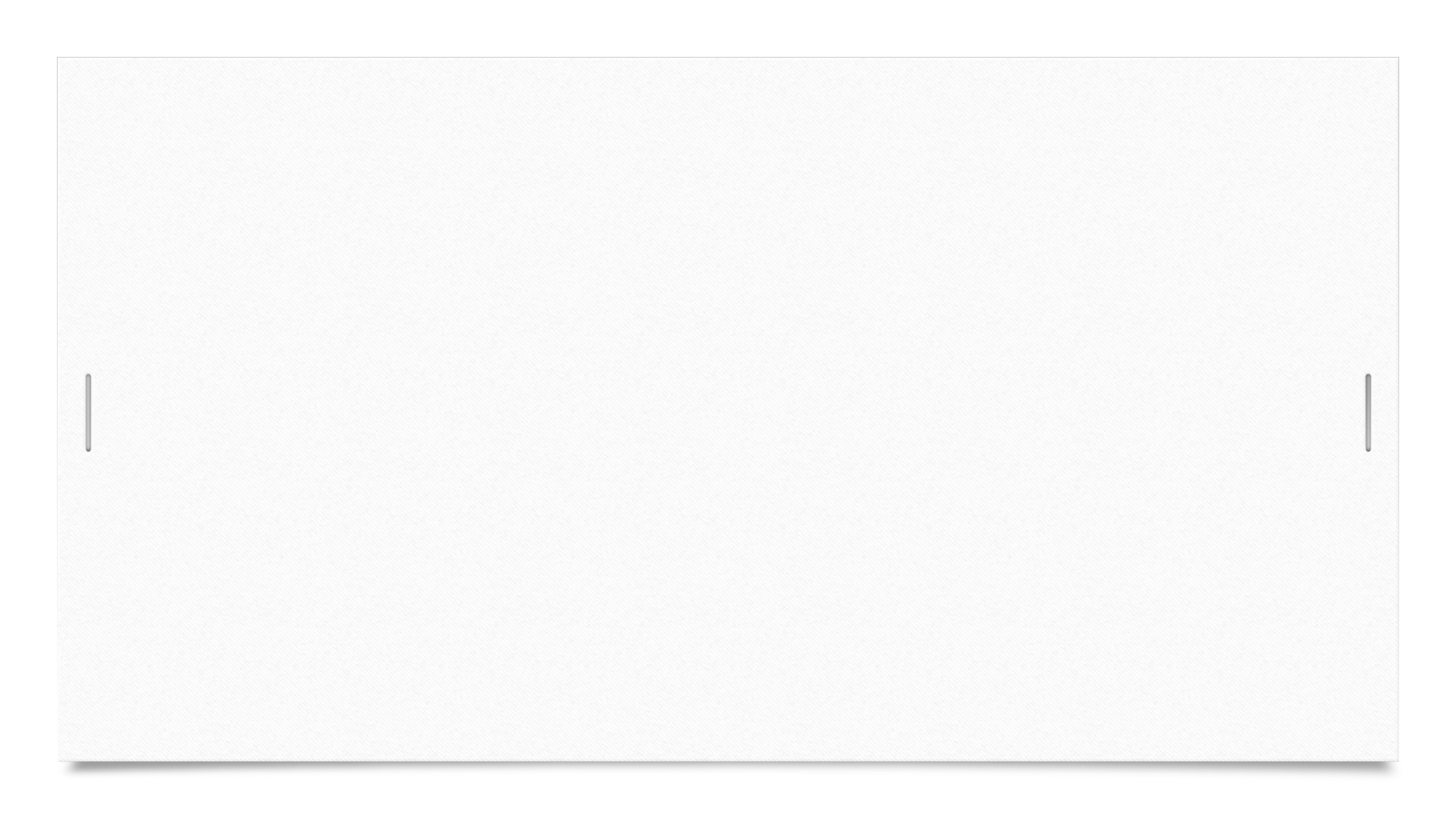 Критичні навички ХХІ ст.
робота в команді, 
вирішення проблем, 
збір та аналіз даних, 
передача складних ідей, 
комп’ютерне моделювання, 
здатність до компромісів та оптимізації
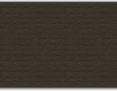 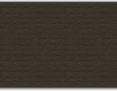 Дякую за увагу!